قانون الغذاءالمؤسسة العامة للغذاء والدواء
م. صفاء الصمادي
Food law
1
بطاقة تعريفية:
 المهندسة صفاء الصمادي
حاصلة على الماجستير في التغذية وتكنولوجيا الغذاء/ تصنيع غذائي من الجامعة الأردنية عام 2002
أعمل في المؤسسة العامة للغذاء والدواء منذ عام 2007
رئيس وحدة الجودة , مقيم معتمد لدى وحدة الإعتماد  الوطنية,  عضو لجنة فنية للاعتماد عن القطاع الغذائي , خبير فني لمراجعة مواصفة الأيزو7970  الخاصة بالقمح .
Food law
2
قانون الرقابة على الغذاء المؤقت  في  2001 رقم 79
18/9/2001
نشأة قانون الغذاء
قانون معدل لقانون الرقابة على الغذاء لسنة2003 رقم 79 
12/6/2003
قانون الغذاء رقم 30 لعام 
2015
17/6/2015
Food law
3
[Speaker Notes: أهم التعديلات في 2003 كانت بالإستعاظة  عن مصطلح موظفي المؤسسة بأصحاب الإختصاص 
وتعديل المادة رقم 22 و 23 المختصة بالعقوبات والغرامات  
 تم تعديل العقوبات مع الأخذ بعين الإعتبار التدرج فيها 22  في 2015]
قانون الغذاءwww.JFDA.jo
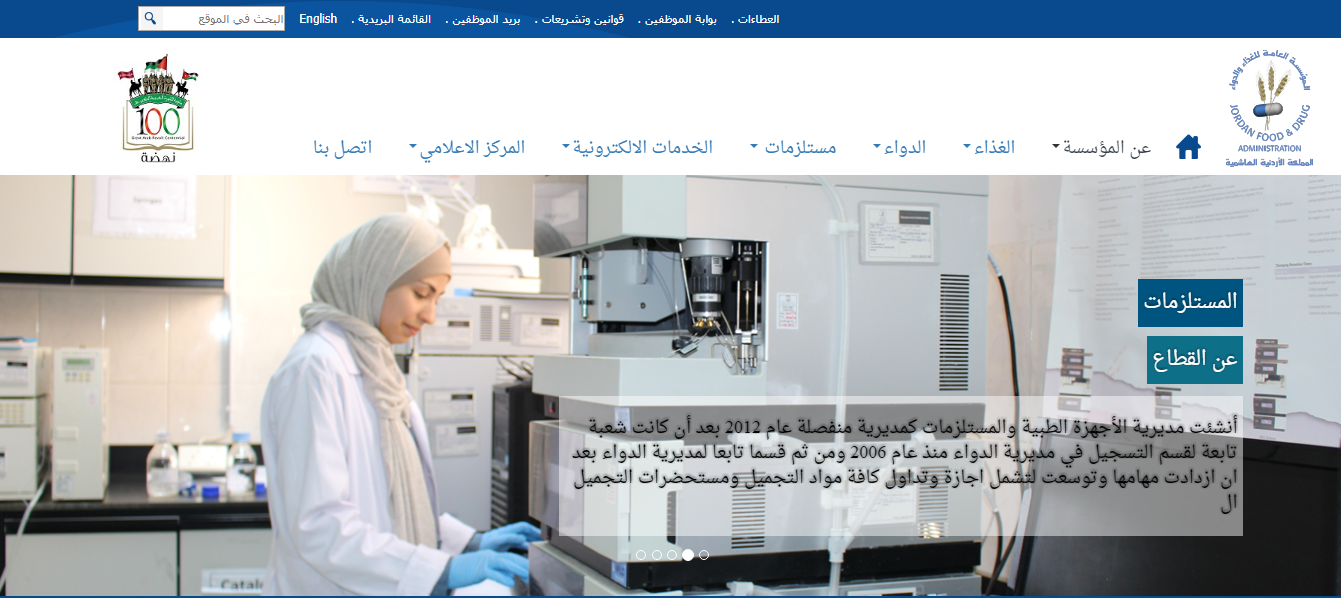 Food law
4
www.JFDA.jo
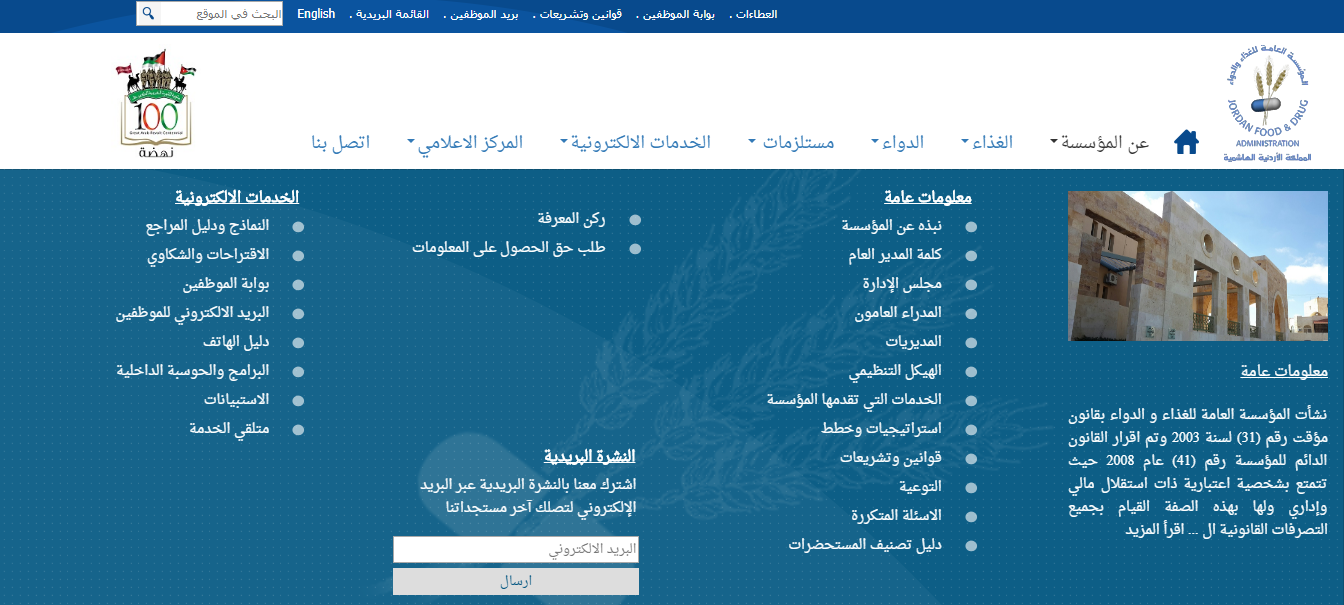 5
www.JFDA.jo
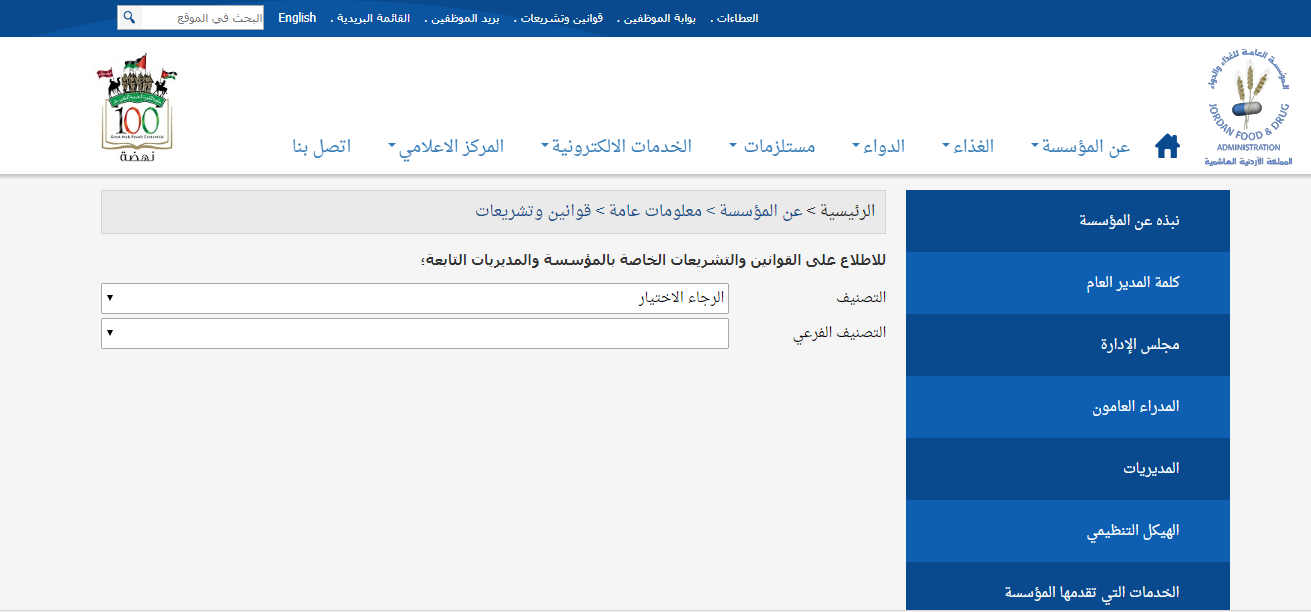 Food law
6
www.JFDA.jo
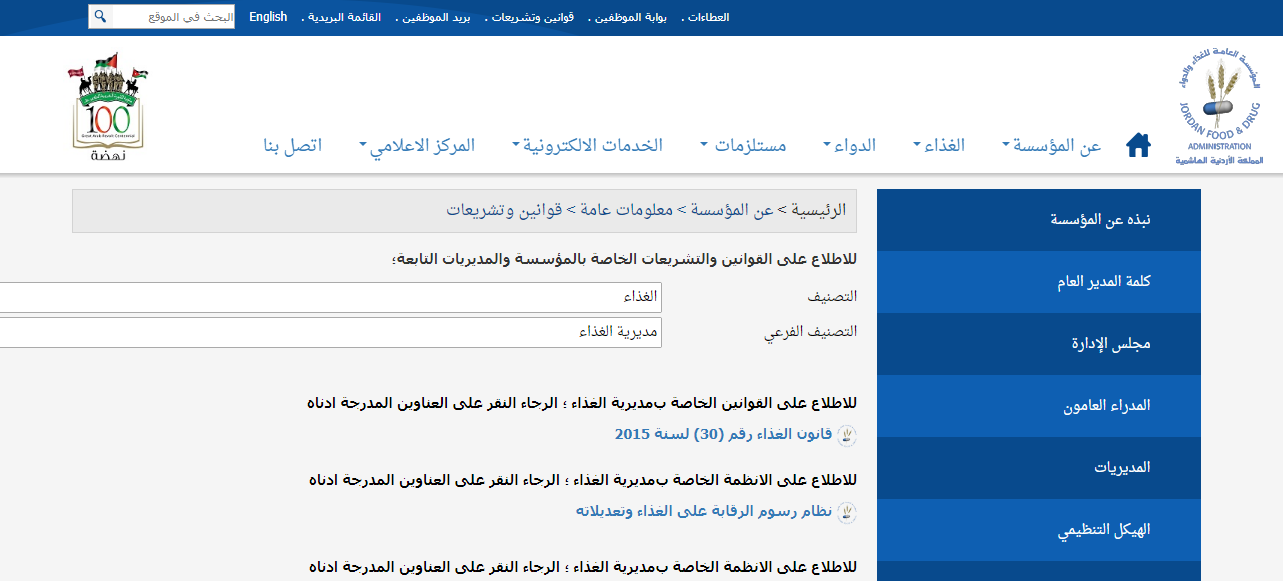 Food law
7
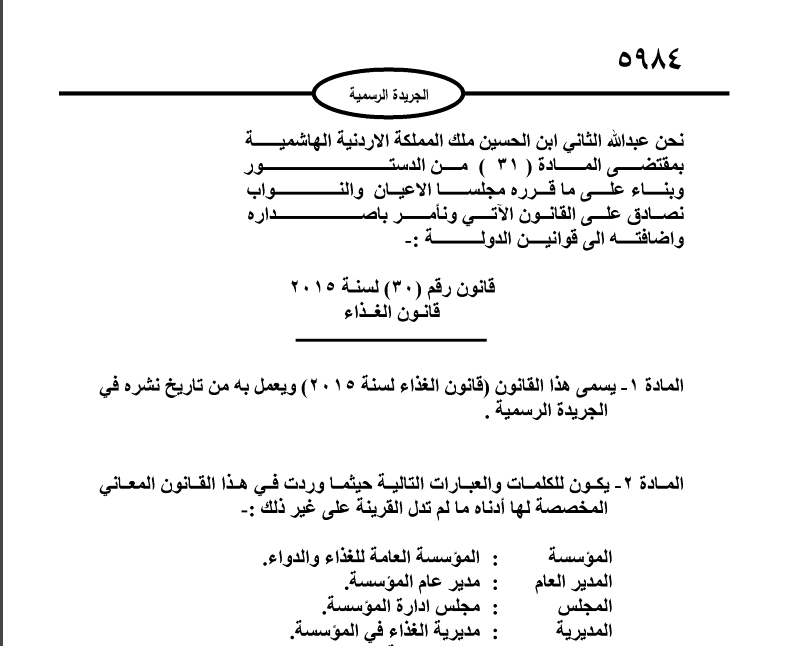 Food law
8
قانون الغذاء (30) لسنة 2015
موجب هذا القانون تعتبر المؤسسة الجهة الوحيدة المختصة بالرقابة على الغذاء المحلي والمستورد في جميع مراحل تداوله للتأكد من استيفائه لمتطلبات جودة وسلامة الغذاء في المملكة وفقاً لأحكام هذا القانون (3)
Food law
9
ماذا يتضمن قانون الغذاء ؟
يتضمن قانون الغذاء 36 مادة 
مادة 1 اسم القانون
مادة 2 التعاريف   
   تعريف المفردات (27 تعريف) التي تستخدم في بنود القانون والتي تختص في الغذاء وتداوله والمخاطر وعمليات ضبط تصنيعه بالإضافة الى تعاريف أخرى
Food law
10
التعاريف2
سلامة الغذاء		 الغذاء		أغذية الاستعمال الخاصة
المكمل الغذائي		المبيدات 	المضاف الغذائي	
القيمة الغذائية		الجودة		إجراءات تقييم المطابقة	
تدابير الصحة 		المكان		ممارسات التصنيع الجيد
مصدر الخطر		المخاطر	 البائع المتجول
تحليل المخاطر 		إدارة المخاطر 	الموظف المؤهل
التوعية بالمخاطر	تقييم المخاطر 	مستوى الحماية المطلوب
التداول 			الملوثات 	مواصفة الغذاء القياسية 
القاعدة الفنية 		الإعلان 	صلاحية الغذاء
Food law
11
تعاريف2
تدابير الصحة
أي إجراءات تطبق لحماية حياة الإنسان وصحته من المخاطر الناتجة من المضافات الغذائية والملوثات والسموم والجراثيم المسببة للأمراض أو لوقاية الإنسان من الأضرار الصحية المنقولة بواسطة النباتات أو المنتجات النباتية أو الحيوانية وتشمل هذه التدابير أي تشريعات أو متطلبات أو سياسات أو قرارات أو إجراءات ذات علاقة بخصائص المنتج النهائي بما في ذلك طرق إنتاجه وفحصه والتفتيش عليه وإصدار الشهادات الخاصة به وإجراءات الاعتماد وأخذ العينات وطرق تقييم المخاطر والتعبئة ومتطلبات بطاقة البيان المتعلقة بسلامة الغذاء.
Food law
12
تعاريف2
الجودة: درجة تميز الغذاء أو خصائصه وميزاته الكافية لتلبية حاجة المستهلك له ورغبته فيه أو جعله مقبولاً له، والتي تحقق متطلبات المواصفات القياسية أو القواعد الفنية للجودة وفقاً لما تضعه الجهة المختصة.
Food law
13
تعاريف2
مواصفة الغذاء القياسية: وثيقة تصدر عن الجهة المختصة تحدد فيها قواعد او إرشادات أو خصائص الغذاء أو طرق وعمليات الإنتاج للاستخدام العام والمتكرر وقد تشمل ايضاً المصطلحات والرموز والبيانات والتغليف ووضع العلامات ومتطلبات بطاقة البيان التي تطبق على المنتج او طرق وعمليات إنتاجه أو تقتصر على أي منهما وتكون المطابقة لها غير الزامية.
Food law
14
تعاريف2
القاعدة الفنية: وثيقة رسمية تحدد فيها خصائص الغذاء أو طرق وعمليات الإنتاج والقواعد المتعلقة بالإدارة القابلة للتطبيق، وقد تشمل ايضاً المصطلحات والرموز والبيانات والتغليف ووضع العلامات ومتطلبات بطاقة البيان التي تطبق على المنتج أو طرق وعمليات إنتاجه أو تقتصر على أي منهما وتكون المطابقة لها الزامية
Food law
15
تعاريف2
ممارسات التصنيع الجيد: العمليات المتعلقة بالصناعة الغذائية والضرورية لإنتاج غذاء سليم ذي نوعية جيدة يتفق مع تدابير الصحة والتشريعات ذات العلاقة.
نظام تحليل المخاطر وضبط النقاط الحرجة: أسلوب علمي يحدد الأخطار الأساسية التي تؤثر في سلامة الغذاء ويقيم هذالأخطار ويضبطها.
المخاطر: احتمال حدوث اثر سلبي على صحة الإنسان وشدة ذلك الأثر نتيجة التعرض لمصدر الخطر في الغذاء.
تحليل المخاطر: عملية تحديد مصدر الخطر وشدته استناداً إلى أسس علمية تشمل تقييم المخاطر وإدارة المخاطر والتوعية بالمخاطر
Food law
16
تعاريف2
إدارة المخاطر: ضبط المخاطر والوقاية منها من خلال الخيارات المقترحة مع الجهات ذات العلاقة والمستندة إلى تقييم المخاطر.
تقييم المخاطر: تحديد مصدر الخطر في الغذاء استناداً إلى أسس علمية وتقدير المخاطر الناجمة عن تعرض الإنسان لهذا المصدر كماً أو نوعاً.
Food law
17
الصلاحيات والمهام4
Food law
18
اللجان 5-13
Food law
19
حالات منع الغذاء مادة 14-16
يمنع ادخال أي غذاء للاستعمالات الخاصة أو أي مضاف أو مكمل غذائي للمملكة أو تداوله فيها قبل صدور موافقة المؤسسة عليها ضمن الشروط والتعليمات التي يصدرها المجلس لذلك.
يمنع تداول الغذاء في المكان قبل الحصول على ترخيص لممارسة هذا العمل وفق الشروط والتعليمات التي يصدرها المجلس لهذه الغاية.
يمنع ادخال أي غذاء أو تداوله في الممكلة اذا كان مغشوشاً أو موصوفاً وصفاً كاذباً أو غير صالح للاستهلاك البشري.
Food law
20
الغذاء موصوفاً وصفاً كاذبا18
1- اذا كان الغذاء تقليداً غير ضار لغذاء آخر الا اذا احتوت بطاقة البيان وبشكل واضح على انه تقليد  
   وأقرت الجهة المختصة بطاقة البيان للاستخدام قبل تداول الغذاء.
2- اذا كان الغذاء غير مطابق للقواعد الفنية الخاصة ببطاقة البيان أو معبأ أو مهيأ بشكل مضلل.
3- اذا احتوى الغذاء على أي مادة اصطناعية مسموح بها سواء كانت منكهة أو ملونة أو مضافاً غذائياً 
   دون ان تبين بطاقة البيان ذلك بوضوح تام وكانت اضافتها متطلباً لاعداد هذا الغذاء.
4- اذا كانت بطاقة البيان غير صحيحة أو احتوت على معلومات تضلل المستهلك
Food law
21
الغذاء الموصوف وصفاً كاذبا18
5- عدم احتواء بطاقة البيان على المعلومات التالية:
    أ- اسم الغذاء.
   ب- اسم المنتج أو المعبئ وعنوان كل منهما.
   ج- بيان المحتويات بالوزن أو القياس.
   د- بيان مكونات الغذاء مرتبة حسب الأكثرية.
   هـ- ظروف التخزين اذا كان الغذاء من المواد التي تحتاج إلى ظروف حفظ أو تخزين خاصة.
   و- تاريخ انتاج الغذاء وانتهاء صلاحيته اذا كان من المواد التي لها مدة صلاحية محددة.
Food law
22
الغذاء الموصوف وصفاً كاذبا18
6-احتواء بطاقة البيان على كلمات أو عبارات أو معلومات غير ظاهرة بصورة واضحة تجعلها غير  مقروءة أو مفهومة للشخص العادي حسب الظروف المعتادة للتداول.
23
الغذاء المغشوش18
1-  اذا احتوى على مضاف غذائي مسموح وغير مجاز استعماله في ذلك المنتج وفقاً للقواعد الفنية.
2- اذا احتوى على مضاف غذائي مجاز استعماله في ذلك المنتج ولكنه احتوى على حد اعلى مما هو  منصوص عليه أو مسموح به والمحدد بموجب القواعد الفنية.
3- اذا نزع أي من مكوناته أو اجري أي تغيير عليها أو اعيد تجهيزها إلا إذا أعلن عن ذلك في بطاقة  البيان الخاصة به وكانت مثل هذه الإجراءات مسموحا بها وفقا للشروط والتعليمات التي يصدرها المجلس.
4- اذا أضيفت مادة من شأنها ان تقلل من نسبة القيمة الغذائية للغذاء بقصد الربح أو لإخفاء عيب أو نقص أو زيادة في حجمه أو وزنه.
Food law
24
الغذاء المغشوش18
إذا تداول أي غذاء انتهت مدة صلاحيته مع علمه بذلك باستثناء المواد المنقولة بوضع الاتلاف عند انتهاء صلاحيتها بشرط ان تكون معزولة أو مصرحا بها مسبقاً.
6- اذا تم تداوله في احوال أو ظروف جعلته غير مأمون للاستهلاك البشري أو مخالفا لتدابير الصحة   والصحة النباتية.
7- إذا كان غير مطابق لشروط الجودة الواردة في القواعد الفنية المعتمدة.
8- اذا تم تداول أي غذاء قبل إجازته وفقا لأحكام هذا القانون.
9- اذا ادخل أي تغيير على مدة الصلاحية لأي غذاء خلافا لما ورد في بطاقة البيان الاصلية لذلك الغذاء وبدون الحصول على الموافقة الرسمية لذلك التغيير.
10- اذا تم تداول أي غذاء خلافاً لأحكام المادة (15) من هذه القانون.
11- اذا تم تداوله في احوال أو ظروف جعلته غير مأمون أو ضار بالصحة.
Food law
25
الغذاء غيرالصالح للإستهلاك البشري18
1- اذا احتوى على أي مادة سامة أو ضارة باستثناء المبيدات أو الملوثات التي حددت القواعد الفنية أو  المواصفات القياسية الدولية الحد الأعلى لبقايا أي منها في الغذاء إذا كانت هذه البقايا ضمن الحد 
   المسموح به.
2- إذا احتوى على مضاف غذائي ممنوع وضار بالصحة.
3- اذا كانت صفاته الحسية تدل على تلوثه بمواد ليست من طبيعته كأن يكون قذرا أو متعفنا أو متحللا كلياً أو جزئيا مع الاخذ بعين الاعتبار القواعد الفنية أو المواصفات القياسية للمادة الغذائية.
4- اذا كان من نتاج حيوان مريض بمرض لا يسمح باستعمال نتاجه للاستهلاك البشري أو من حيوان قد نفق قبل ذبحه.
Food law
26
الغذاء غير الصالح للإستهلاك البشري18
5-إذا كانت العبوة التي تحتوي عليه مصنعة من مواد غير مُعدة للتلامس مع الغذاء.
6- إذا كان قد تلوث بالاشعاع وكانت نسبة النشاط الإشعاعي في أعلى من الحد المسموح به دولياً.
7- إذا احتوى على هرمونات أو مواد كيميائية أو أدوية بيطرية أو أي بقايا منها وكانت بنسبة اعلى من الحد المسموح به وفقا للقواعد الفنية أو للمواصفات القياسية الدولية أو المحلية أو عند عدم وجود قواعد فنية أو مواصفات قياسية دولية تسمح باستخدام هذه المواد أو بقاياها في الغذاء
Food law
27
واجبات المنشأة الغذائية17
التحقق من مطابقة الغذاء, برنامج الرقابة الذاتية, تتبع الغذاء, ابلاغ المؤسسة عن أي غذاء قد يشكل خطراً, تمكين المفتش من أداء عمله, تأهيل العاملين واستبعاد أي عامل مصاب بمرض , ابلاغ عن التغيرات داخل المؤسسة, والإبلاغ خطياً عن العروض الترويجية
المنشآت الغذائية: مراكز التسوق , مستودعات التخزين, مصانع الأغذية, خدمات الإطعام, المشآت التي تعتمدها المؤسسة.
Food law
28
قانون الغذاء
حدد القانون صلاحيات المدير العام
حدد القانون  قيمة المخالفات والعقوبات في حال ارتكابها وتضاعف في حالة تكرار ارتكابها
أعطى القانون الصلاحية للمؤسسة الإعلان في وسائل وسائل الإعلام الرسمية عن وجود الغذاء المخالف والتحذيرات المتعلقة به وسبحة من الأسواق على نفقة صاحب العلاقة
Food law
29
شكرا لتواجدكم معنا 
FoodQA
Food law
30